Муниципальное бюджетное общеобразовательное учреждение муниципального образования "Город Архангельск" 
"Гимназия № 25"
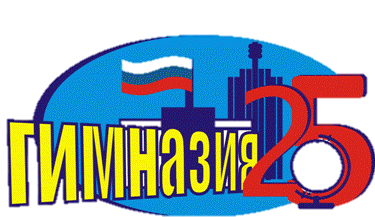 Проект «Доступная среда»
(в рамках реализации проекта
 «Большая перемена»)
Авторы инициативы:
 совет учащихся 8-10 классов
Архангельск-2020
Описание инициативы
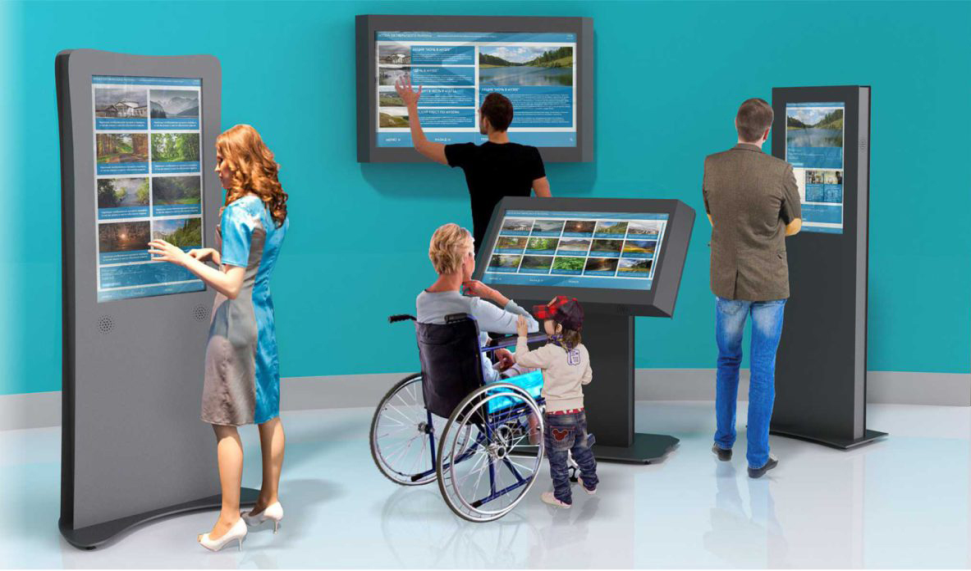 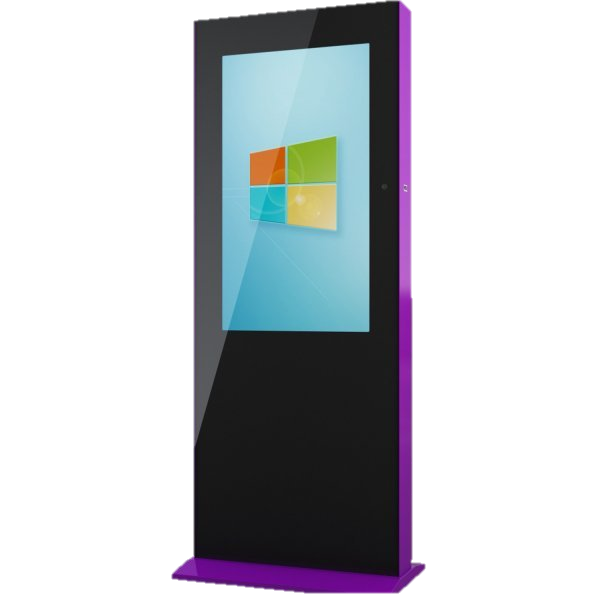 Актуально! Мобильно!
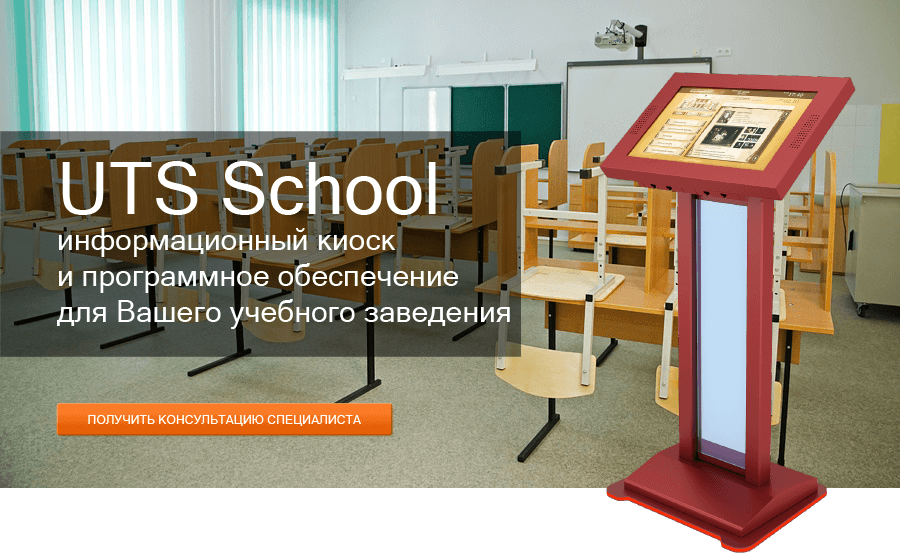 Информационно! Результативно!
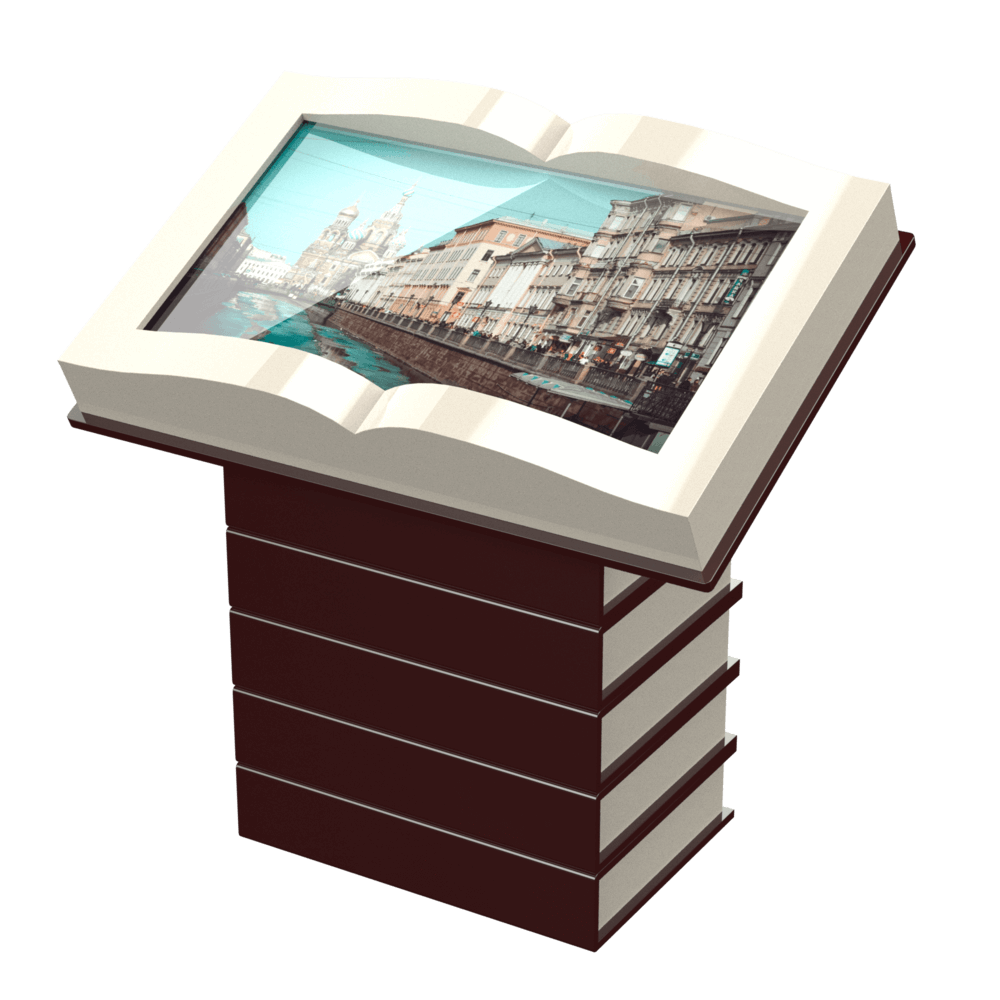 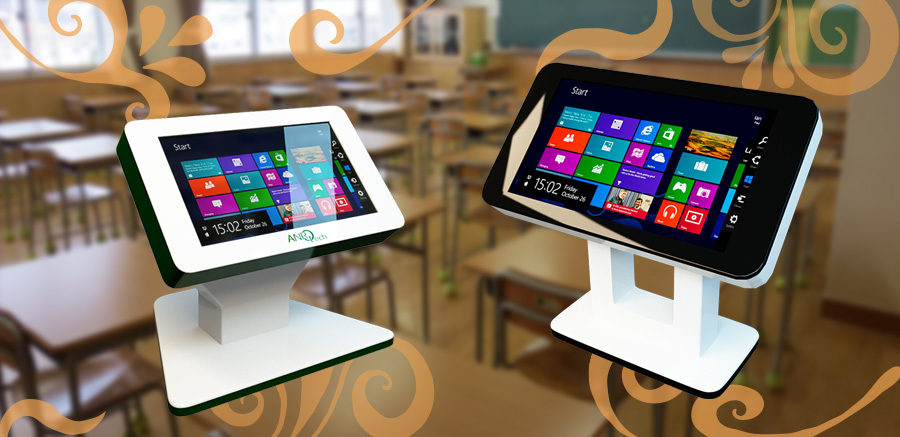 Преимущества
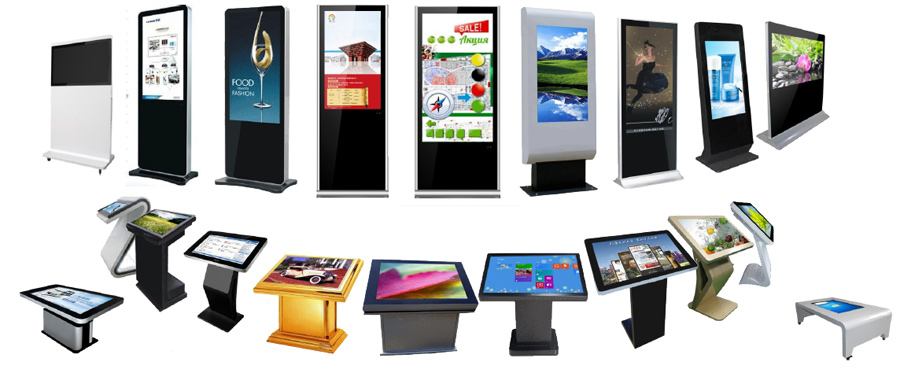